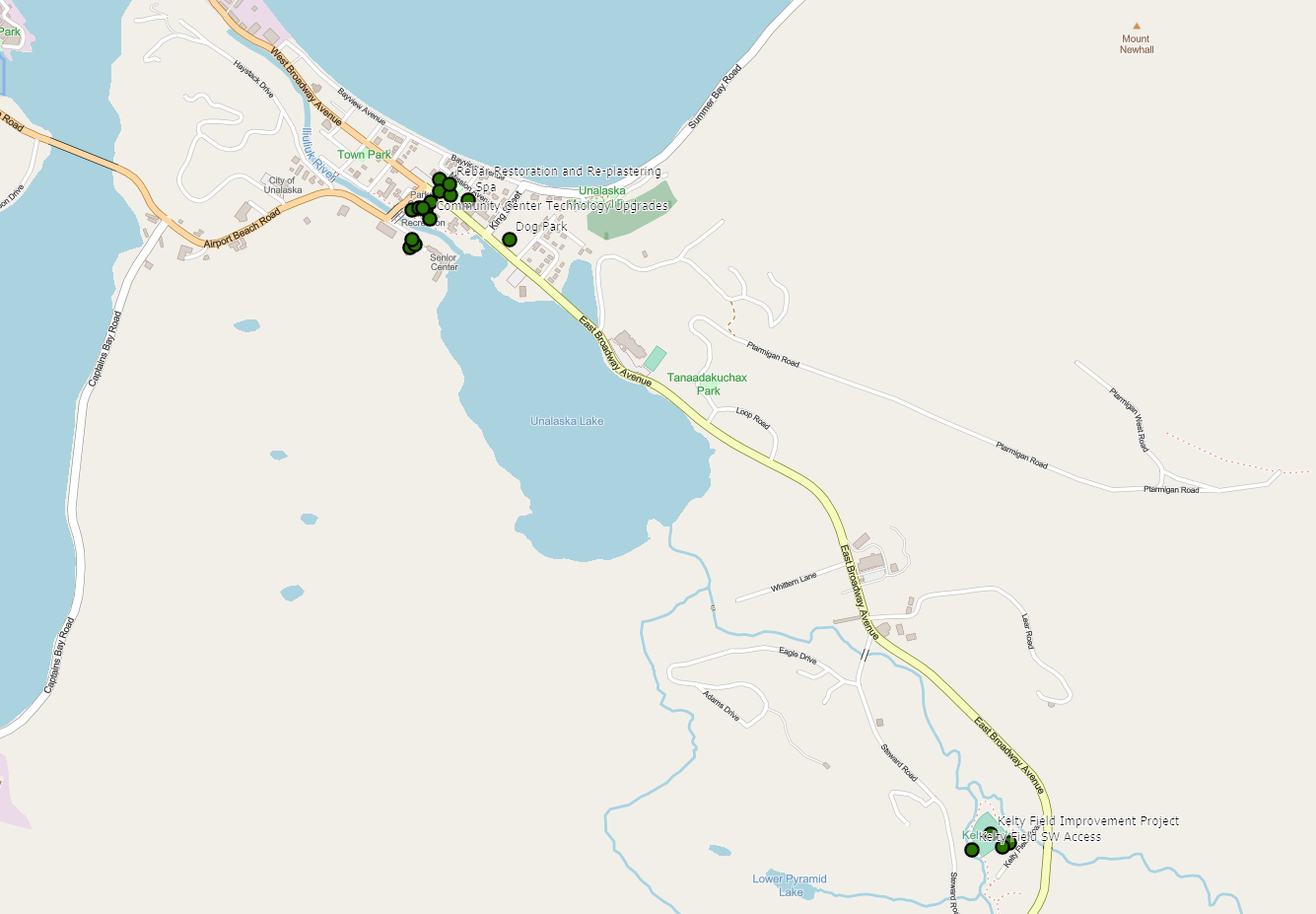 PCR CMMP plan
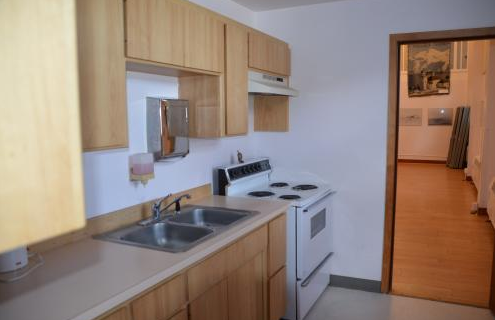 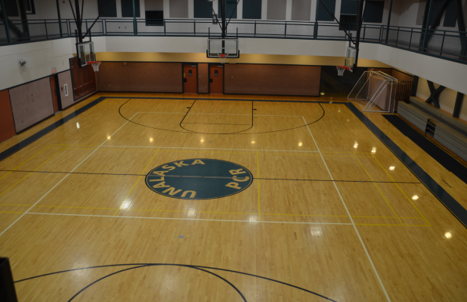 FY 23 – FY 30
FY 23
Comprehensive Plan

FY 24
Community Center Playground

FY 25
Burma Road Kitchen
Pool Mezzanine and Office Space Expansion

FY 26
Gymnasium Floor Replacement
Pump Track
FY 27
Technology Upgrades for the Community Center
Rebar Restoration and Re-plastering the Pool
Dog Park at Tutiakoff

FY 28
Multipurpose Facility

FY 29
Replace the playground at Kelty Field
Bridge for SW access to Kelty Field

FY 30
Aquatics Center expansion
Kiddie Pool/Splash Pad
Pump Track
Skate Park History
Interest in Pump Tracks
Bringing one to Unalaska
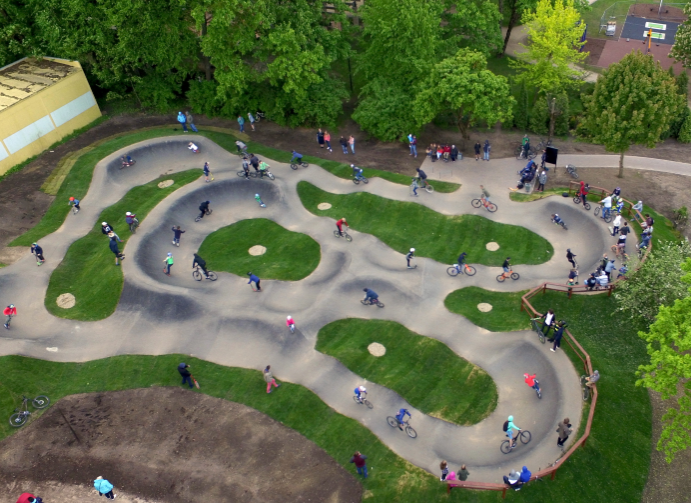 Pump tracks
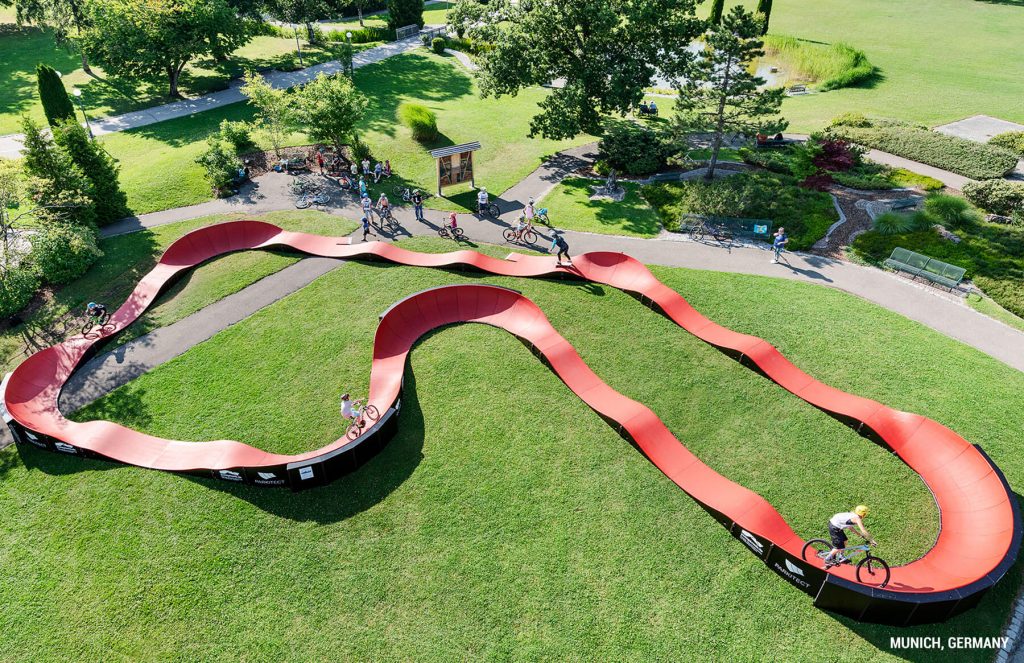 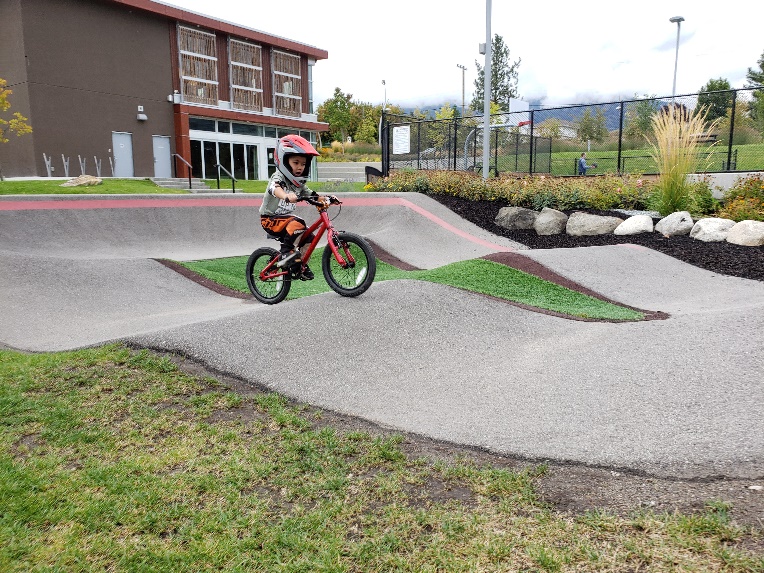 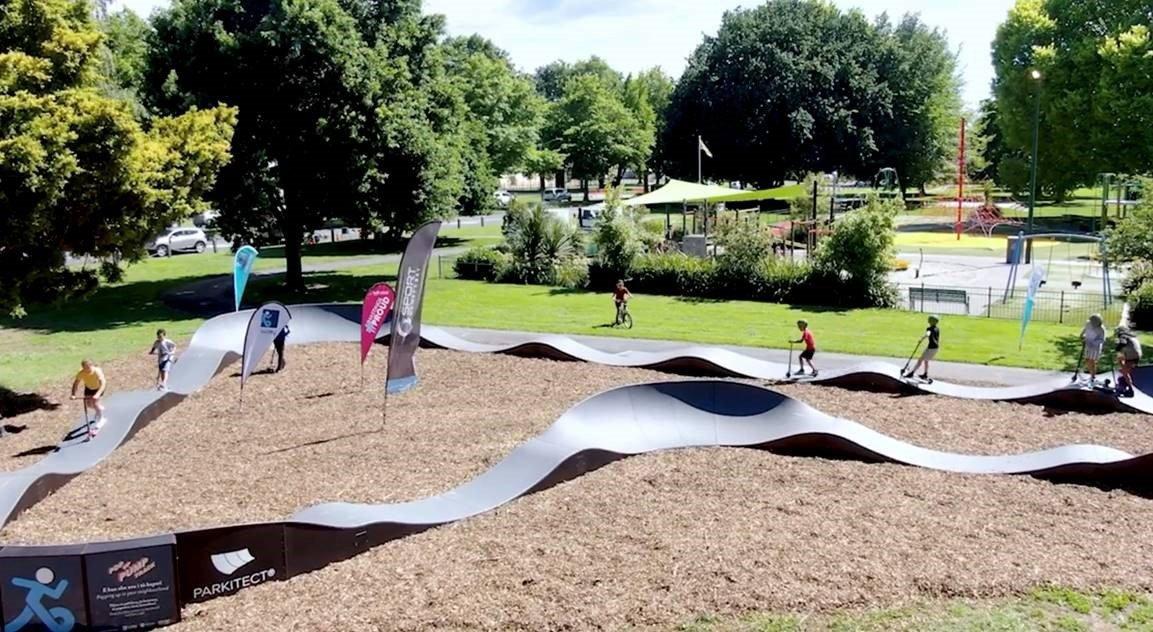 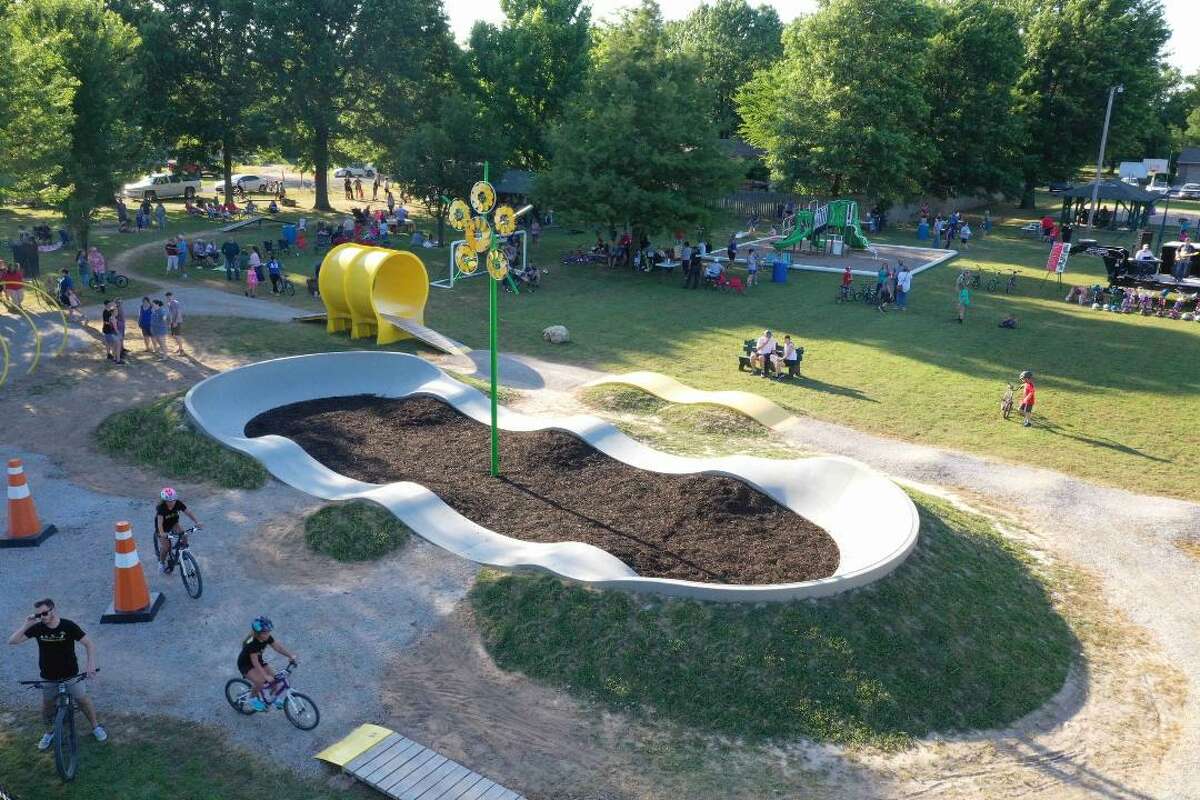 Pump Tracks
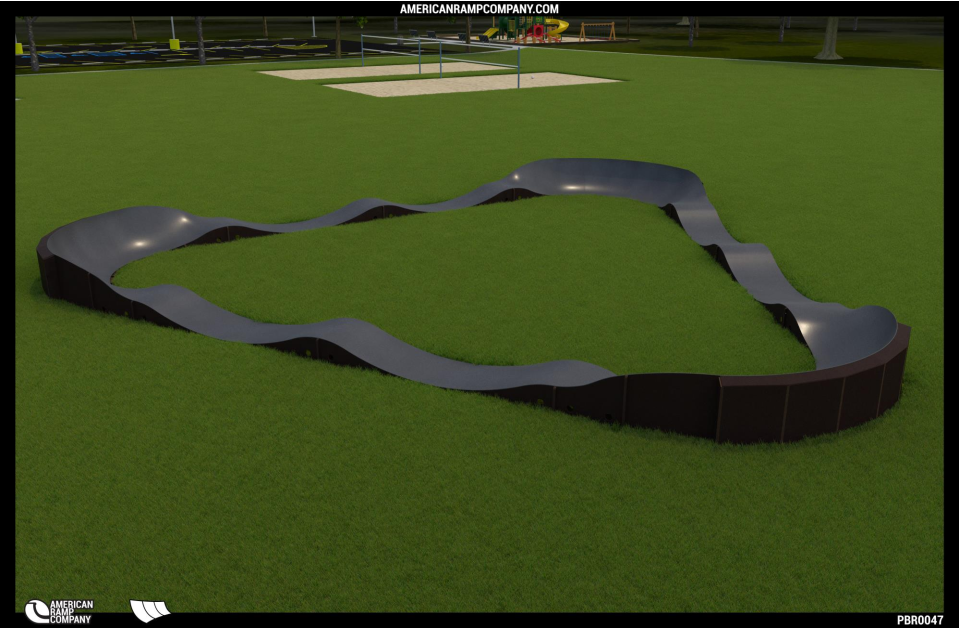